SAMI
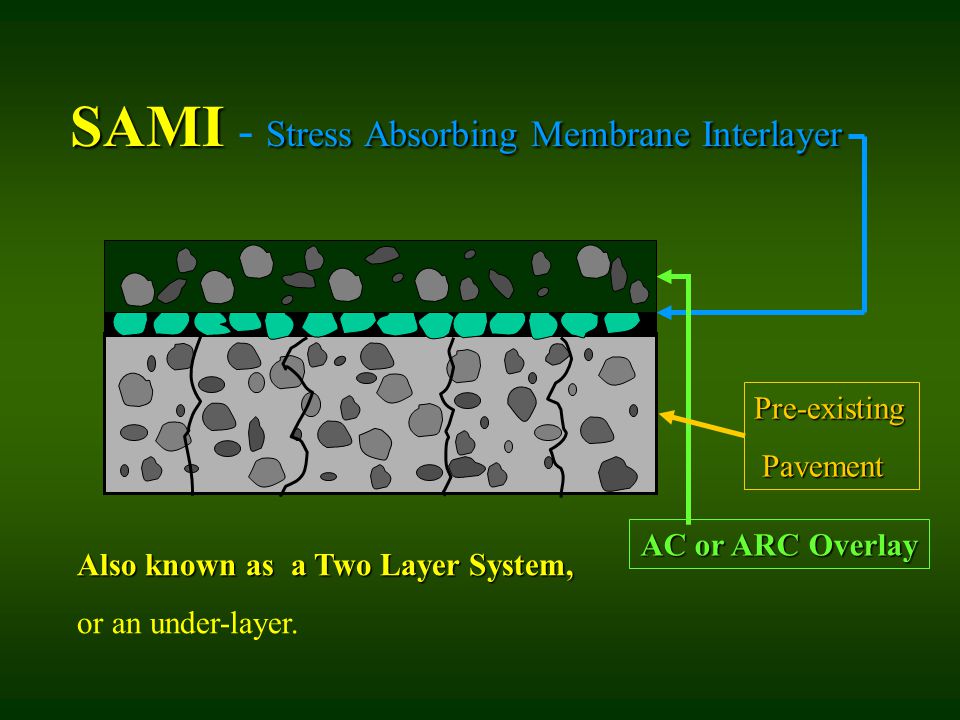 Stress Absorbing Membrane Interlayer
2017 Helmick Rd Overlay
Todd Whitaker, PE
Polk County Public Works
History
Original Construction – 1928
	- Cummins & LaPointe
Widening – 2007
	- Knife River
North Overlay – 2012
	- North Santiam Paving
	- Level 3, ½” HMAC, 2” thickness
	 - w/o Crack Control
South Overlay – 2017
	- Salem R&D
	- Level 2, ½” HMAC, 3” thickness
	- With Crack Control
2017 Overlay
Total Length = 4 miles
Crack Control Methods
	Method 1 – Double Chip Seal
	Method 2 – Paving Grid
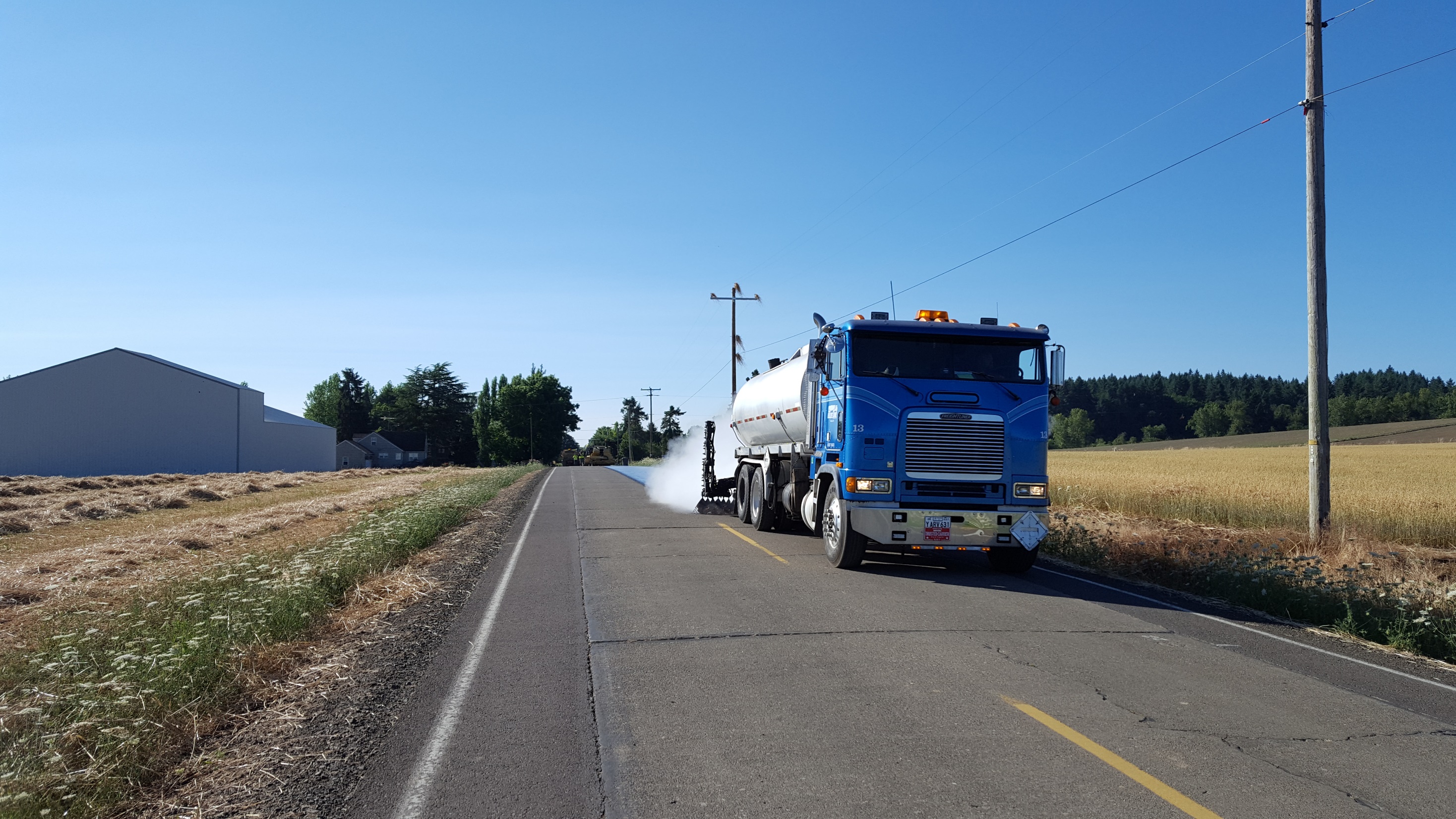 Double Chip Seal
Emulsion – Blue-Line CRS-3P @ 0.42 gal/SY
1st Layer:
	Oil Shot – 0.42 gal/sy
	Aggregate – 3/8”-#4 @ 26 lbs/SY
	As-Built shows 20 lbs/SY
2nd Layer (1 week later):
	Oil Shot – 0.42 gal/SY	
	Aggregate 3/8”-#4 @ 26 lbs 
Cost: $4/SY
Total Area of treatment: 55,000 SY
Composite Paving Grid
- Mirafi PGM-G4
Cost: $7/SY installed
Total area of treatment: 750 SY total
Results and Conclusions
5 years later
	- No observed cracking in southern section
	- No difference between double chip and geogrid performance (yet)
	- Polk County will continue monitoring
	- Double chip seal shows promise as a crack control treatment
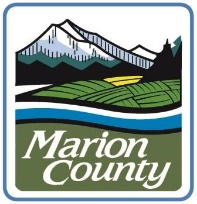 OACES Chipseal Workshop 
March 21-22, 2023
Hood River OR
SAMI
Marion County
Arndt Road NE
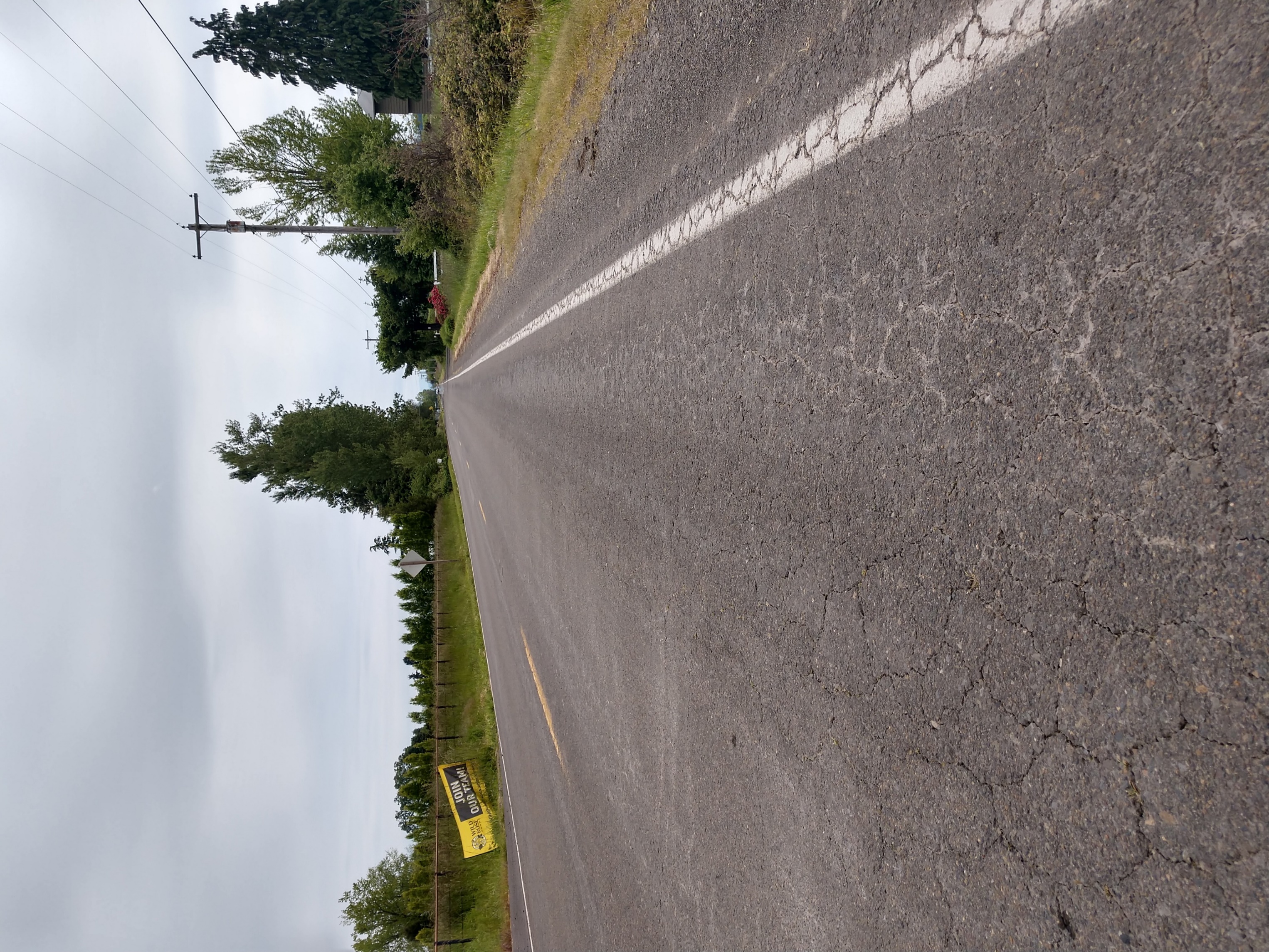 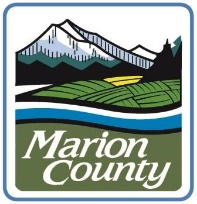 OACES Chipseal Workshop 
March 21-22, 2023
Hood River OR
Arndt RD NE -SAMI Treatment
1.3-mile segment located in northern Marion County. Completed July 2022

Collector in the northern region that connects Aurora area to St Paul Hwy with ADTs of 1,892

High maintenance section with regular pothole repairs and patching with a PCI of 14. 

Pavement design recommended full depth reconstruction and a 6” HMA overlay.

Urgent need to repair due to increased traffic from the current ODOT I-5 Aurora/Donald Interchange Project.
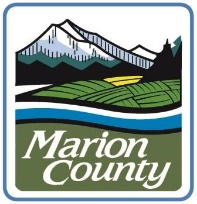 OACES Chipseal Workshop 
March 21-22, 2023
Hood River OR
Preliminary prep work involved filling in potholes and delaminated areas
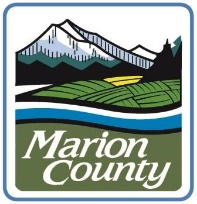 OACES Chipseal Workshop 
March 21-22, 2023
Hood River OR
Applied levelling courses over the patches
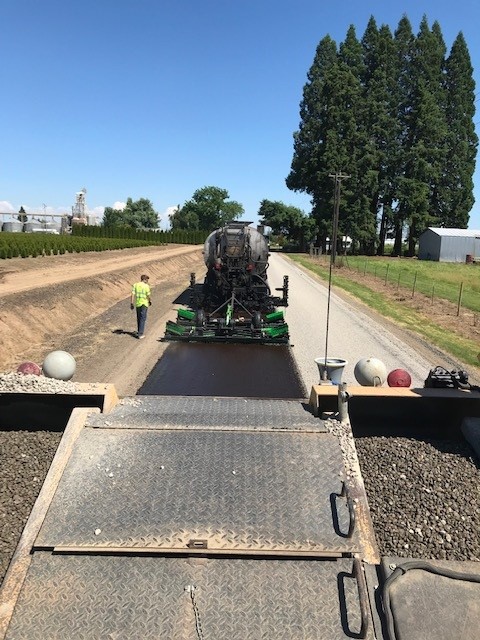 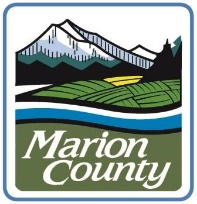 OACES Chipseal Workshop 
March 21-22, 2023
Hood River OR
Single shot scrub seal (Sierra Santa Fe) using a polymer modified rejuvenating emulsion  (PMRE)
Shot rate = ~.38 gal/sq yd.
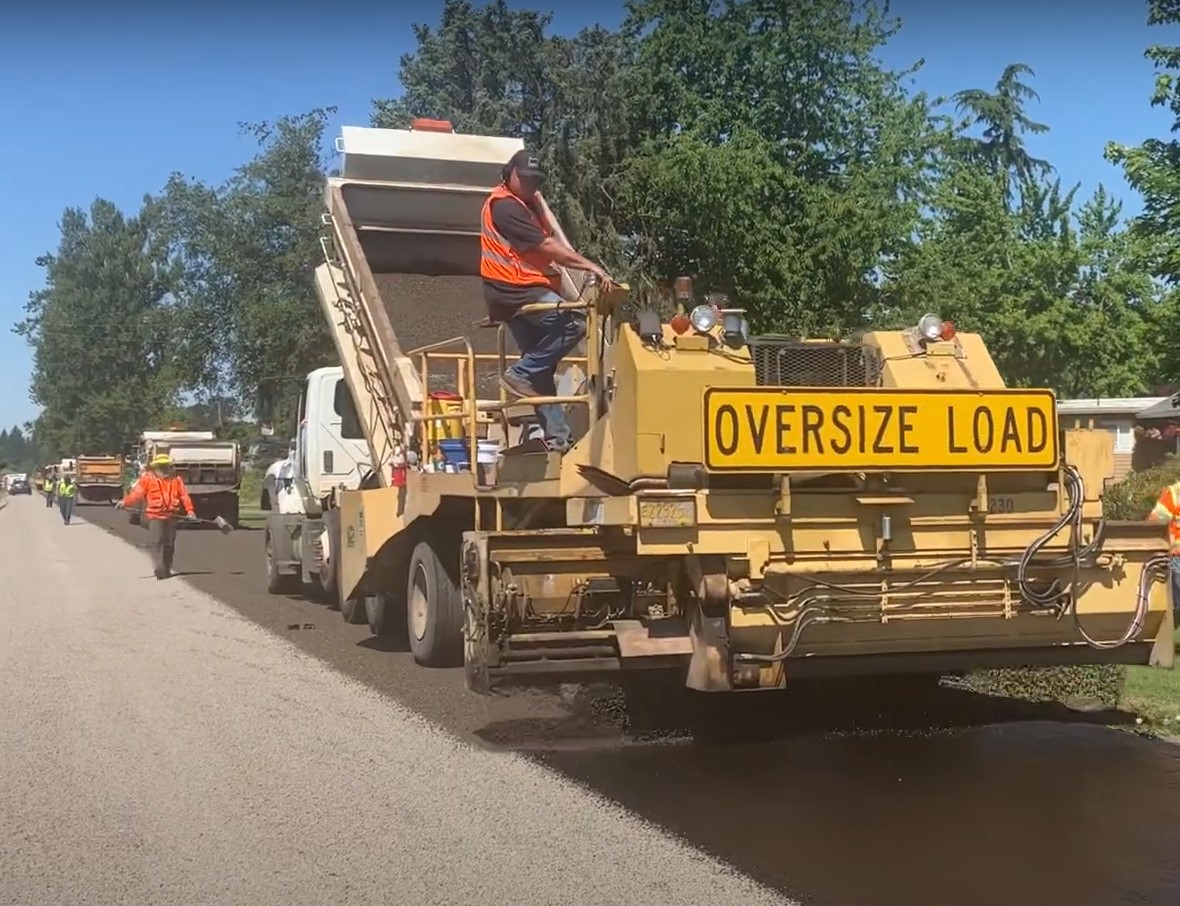 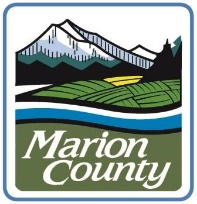 OACES Chipseal Workshop 
March 21-22, 2023
Hood River OR
Applied a single layer of 3/8”- #4 chip over the scrub seal 
@ ~ 25 lbs/sq yd
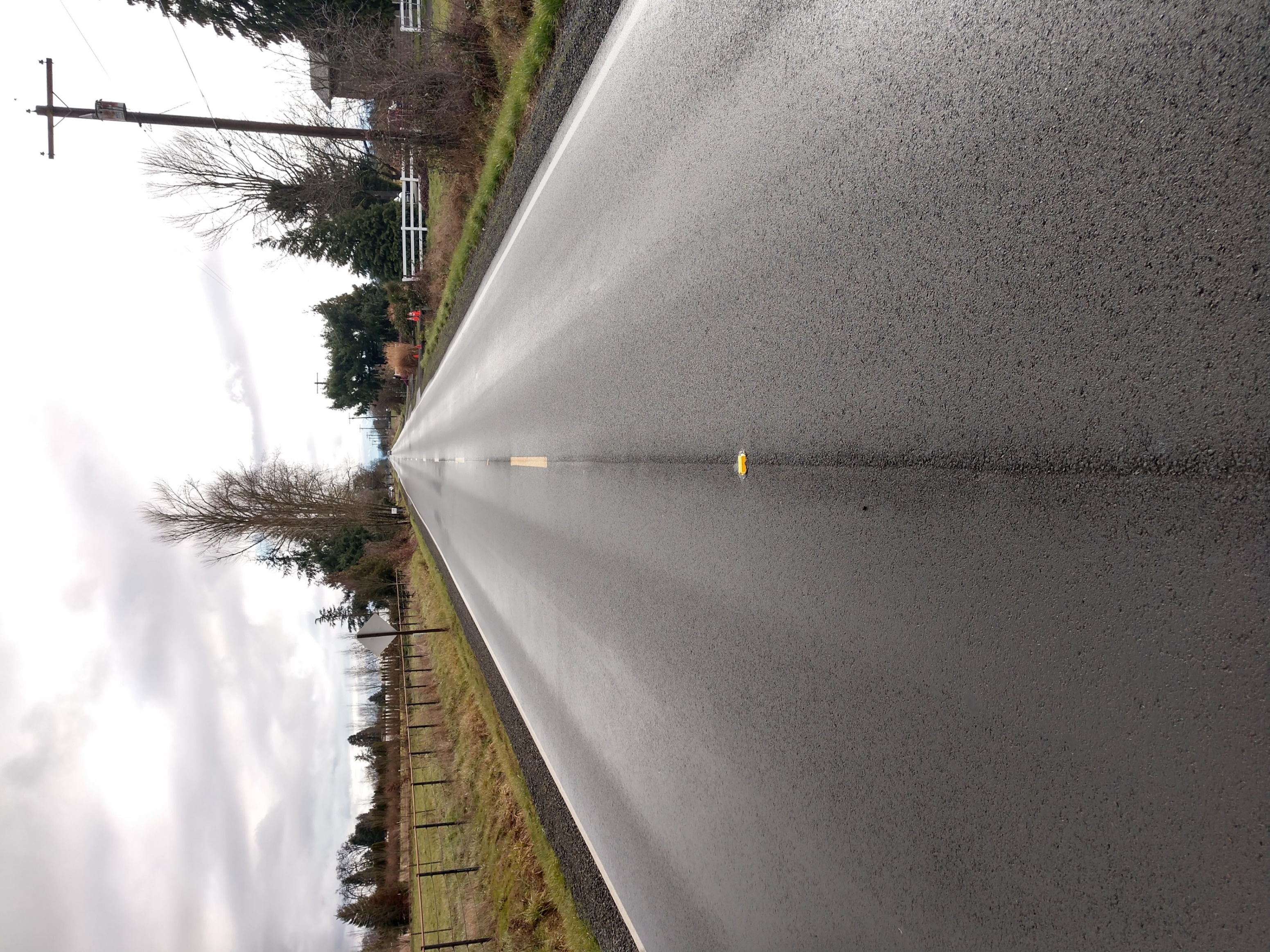 OACES Chipseal Workshop 
March 21-22, 2023
Hood River OR
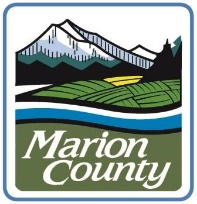 Followed up with two lifts of 1” & 2” AC overlay.



QUESTIONS?
SAMI
Stress Absorbing Membrane Interlayer
Five Rivers Road Overlay Project
10.5 mile long project; $4.5 million

Located in Lincoln County;  25 miles east of Waldport
Managed by theFederal Highway Administration

Contract awarded to Brix Paving Northwest, Inc.
Diamond Grind existing HMAC road surface for profile and crack seal material removal.
Scrub seal performed by Sierra Santa Fe as subcontractor.
Two inch asphalt concrete overlay placed by prime contractor.